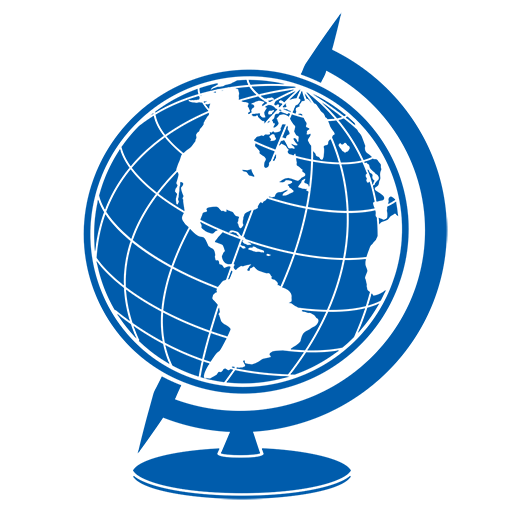 GEOGRAFIYA
9-
sinf
Mavzu: 
Fransiya Respublikasi
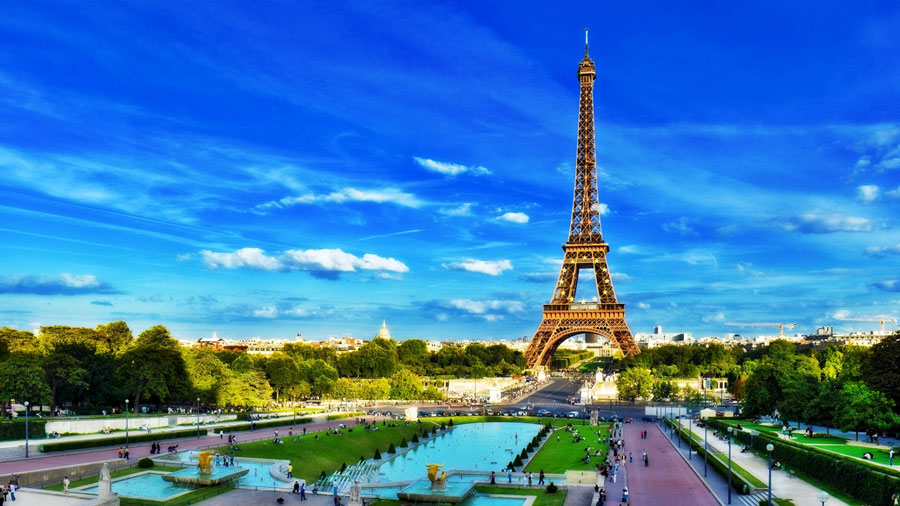 O‘qituvchi: Yunusobod tumani 302-maktab geografiya fani o‘qituvchisi
 Tursunpo‘latov Farhodjon
Fransiya Respublikasi
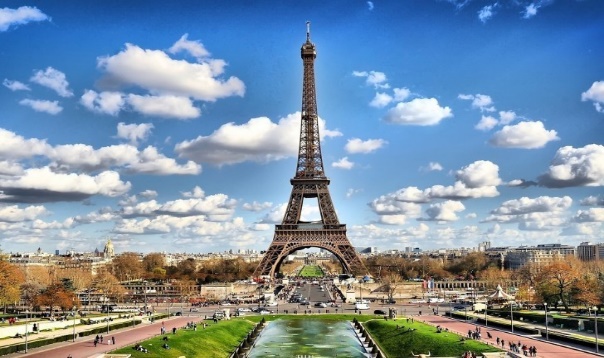 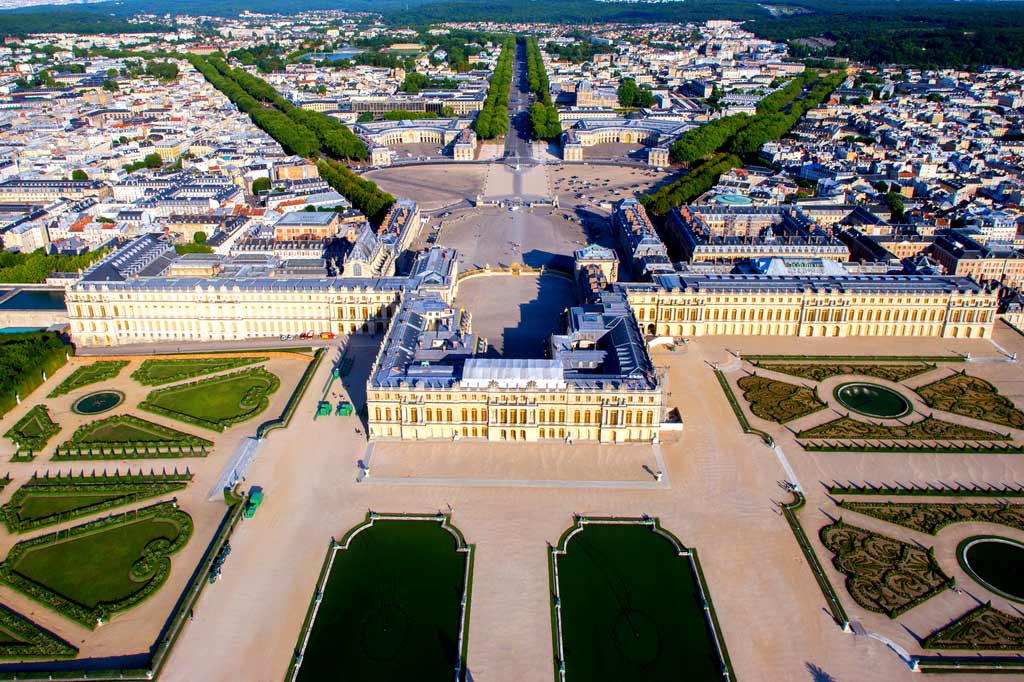 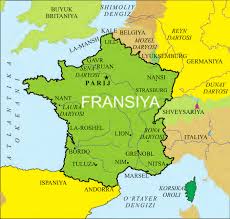 Fransiya Respublikasi
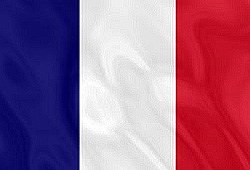 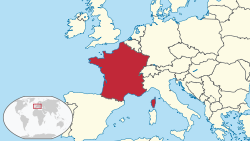 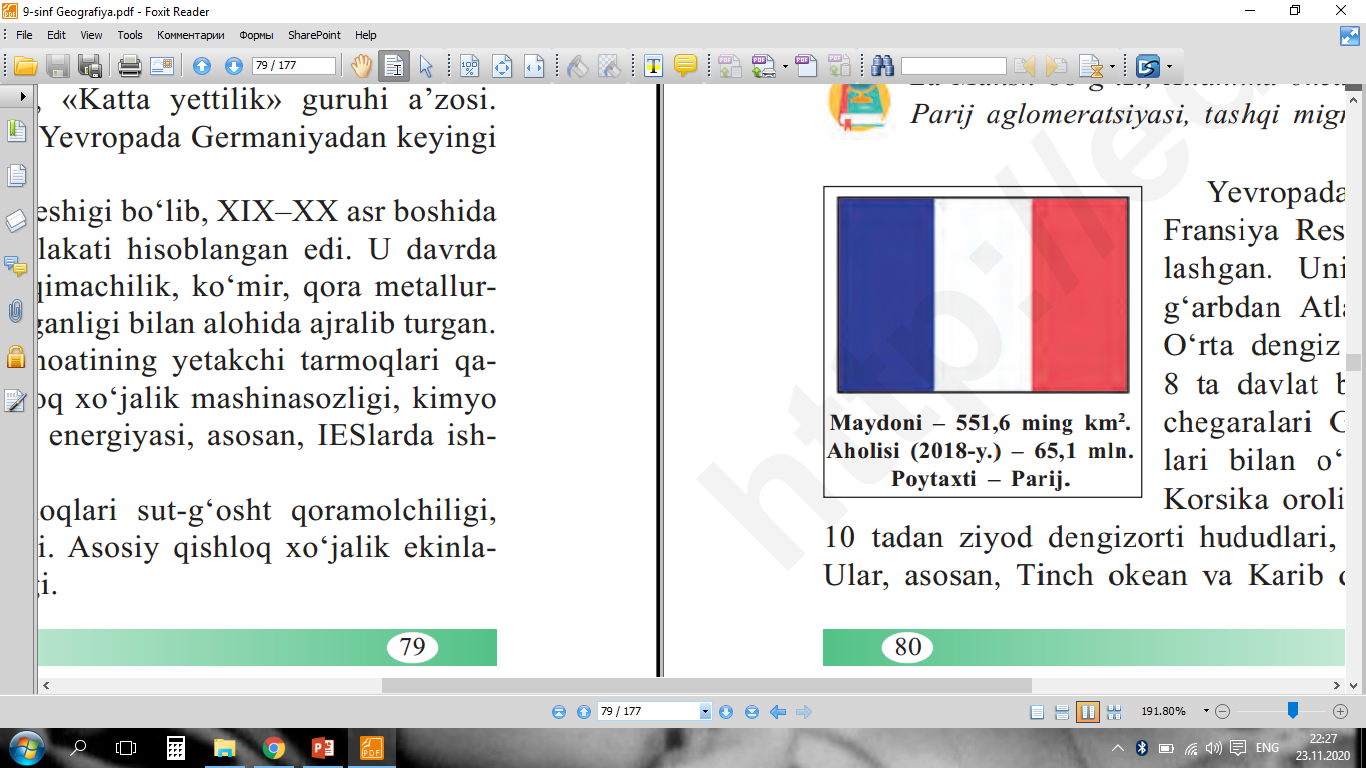 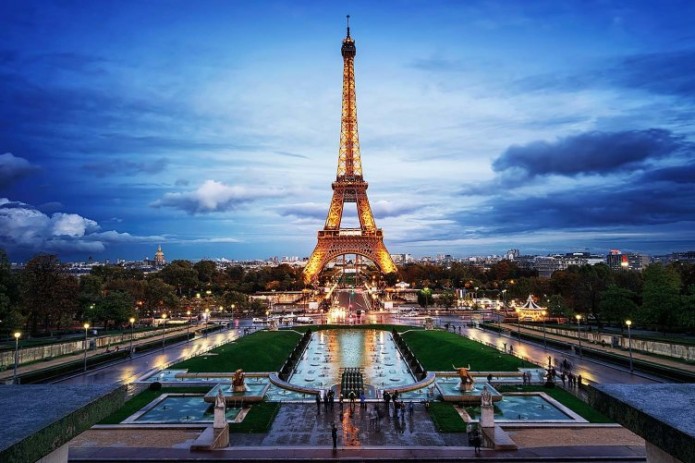 Fransiya Respublikasi
Germaniya Federativ Respublikasi
Fransiya hududining 2/3 qismini tekisliklar egallagan. Shu bilan birga mamlakatning sharqiy, markaziy va janubiy hududlarida Alp, Pireney, Ardenna, Vogeza, Markaziy massiv, Yura  singari turli balandlikdagi tog‘lar mavjud.
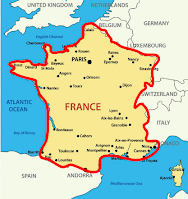 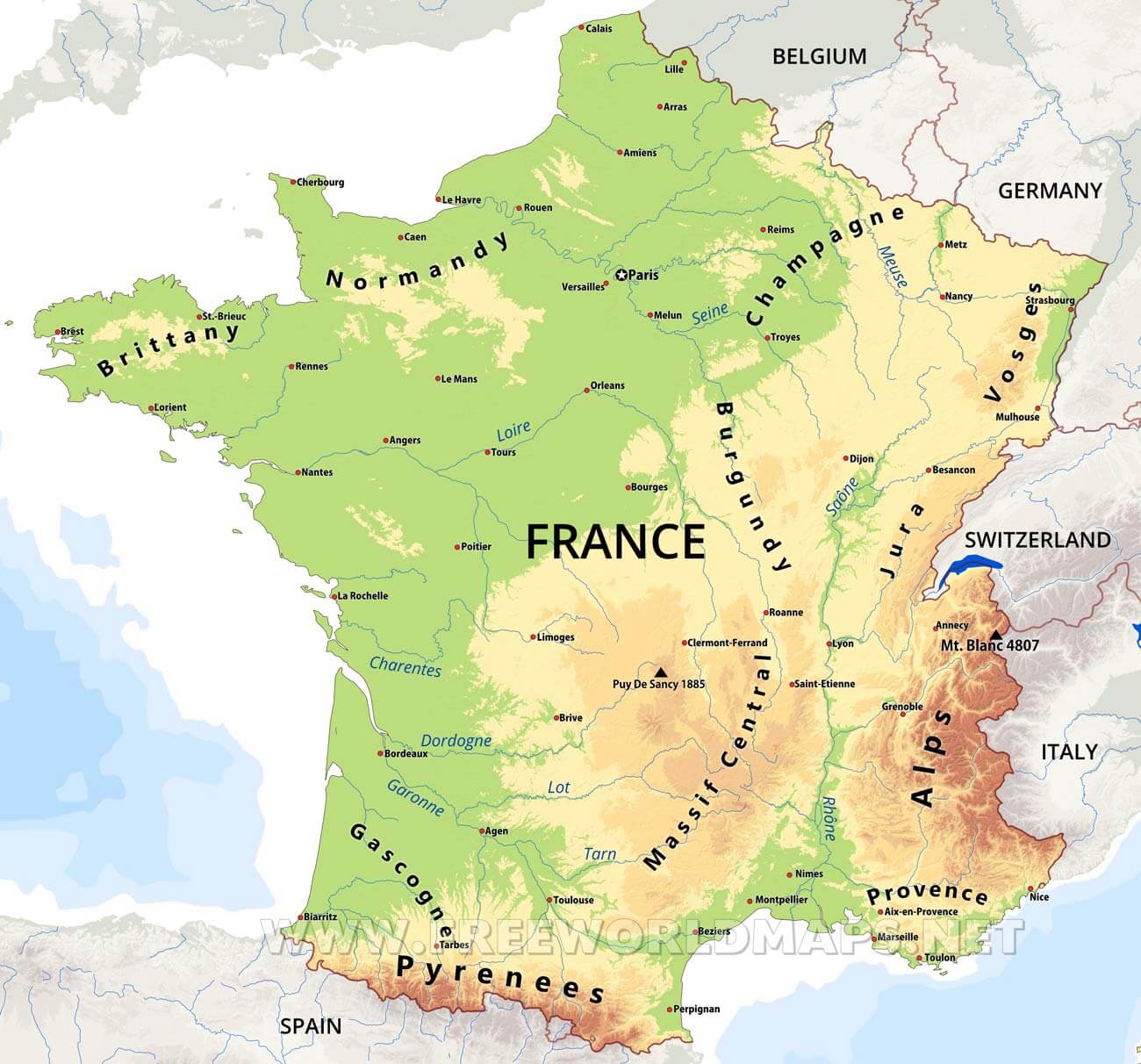 Fransiyada foydali qazilmalardan, asosan, temir, uran va boksit rudalari konlari muhim sanoat ahamiyatiga ega.
Fransiya Respublikasi
Germaniya Federativ Respublikasi
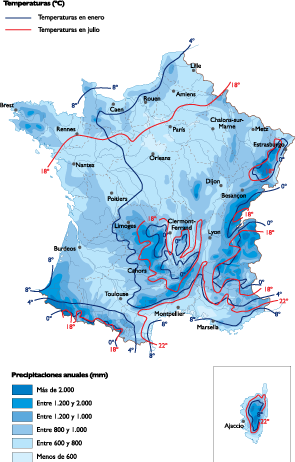 Fransiyaning Atlantika okeaniga yaqin qismida mo‘tadil dengiz iqlimi, sharqiy hududlarida mo‘tadil kontinental, janubida esa O‘rta dengiz tipidagi subtropik iqlim shakllangan.Yozi issiq, qishi esa iliq va yomg‘irli. 
Yog‘inlar eng ko‘p yog‘adigan payt yanvardan aprelgacha kuzatiladi.
Fransiya Respublikasi
Germaniya Federativ Respublikasi
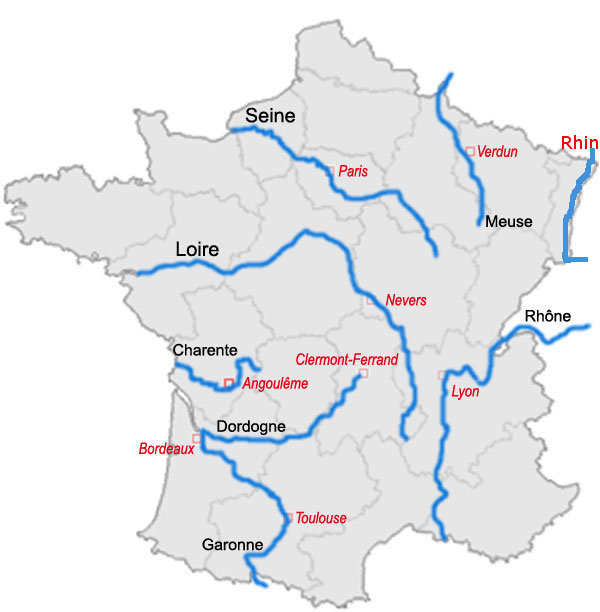 Fransiyada daryolar to‘ri ancha zich. Eng uzun daryosi – Luara, eng sersuvi esa Rona. Shuningdek, Sena va Garonna ham katta 
daryolar sirasiga kiradi.
Germaniya Federativ Respublikasi
Fransiya Respublikasi
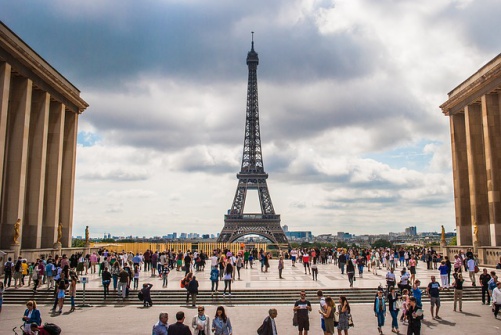 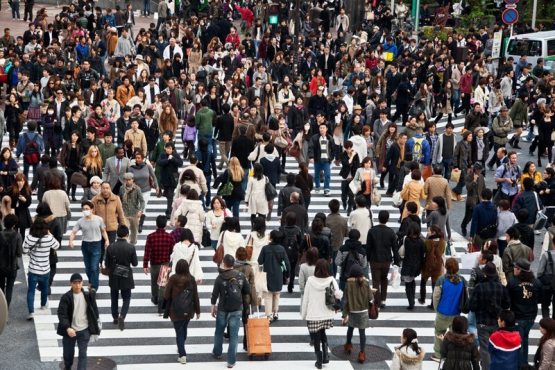 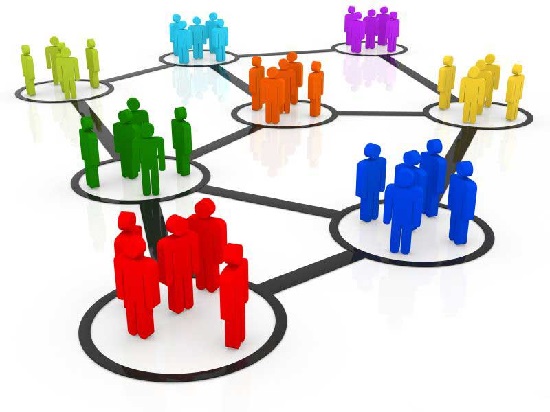 Fransiya Respublikasi
Germaniya Federativ Respublikasi
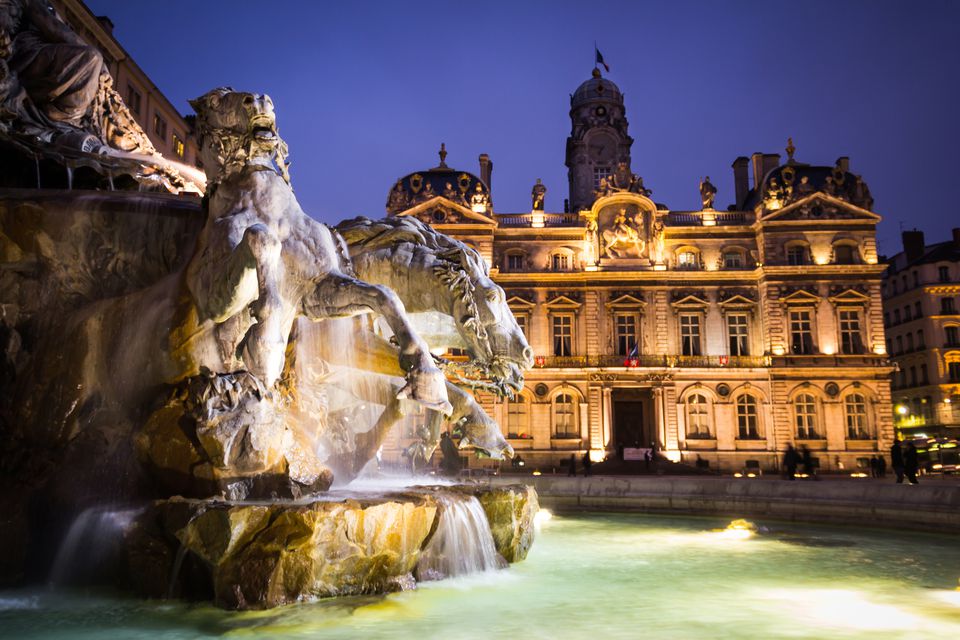 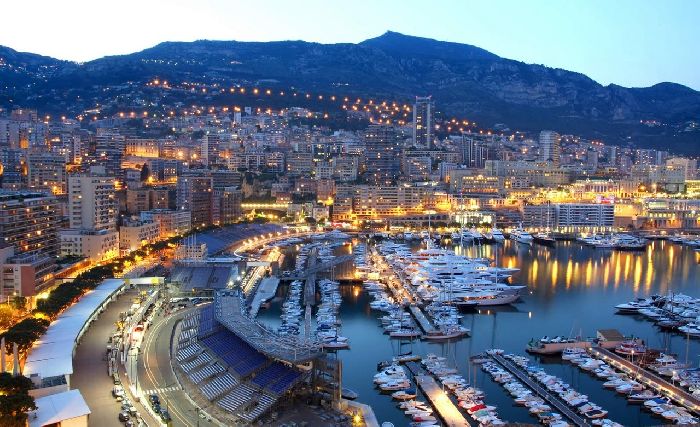 Fransiya Respublikasi
Germaniya Federativ Respublikasi
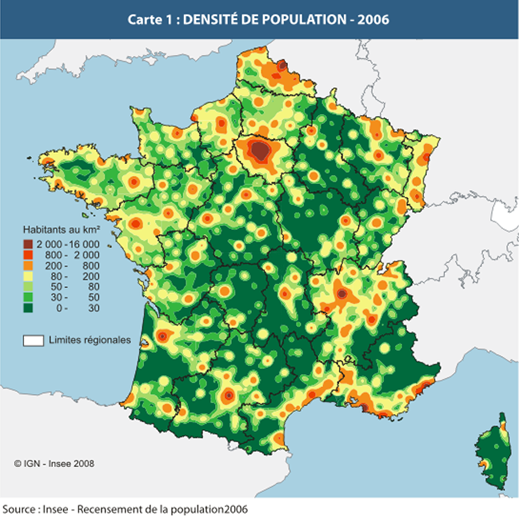 Aholi Parij aglomeratsiyasi, Belgiya va Germaniyaga chegaradosh hududlar hamda  O‘rta dengiz sohilida zich darajada joylashgan. Tog‘li hududlarida esa aholi zichligi birmuncha pastroq.
Germaniya Federativ Respublikasi
Fransiya Respublikasi
Fransiya Respublikasi Yevropa va butun jahon bo‘yicha eng yirik iqtisodiy  salohiyatga ega bo‘lgan davlatlardan biri hisoblanadi. Fransiya “Katta  yettilik” guruhiga mansub.
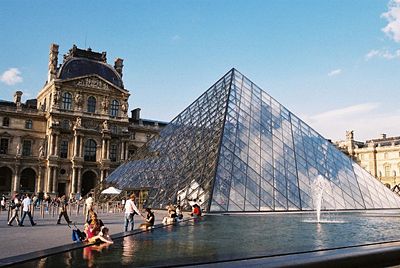 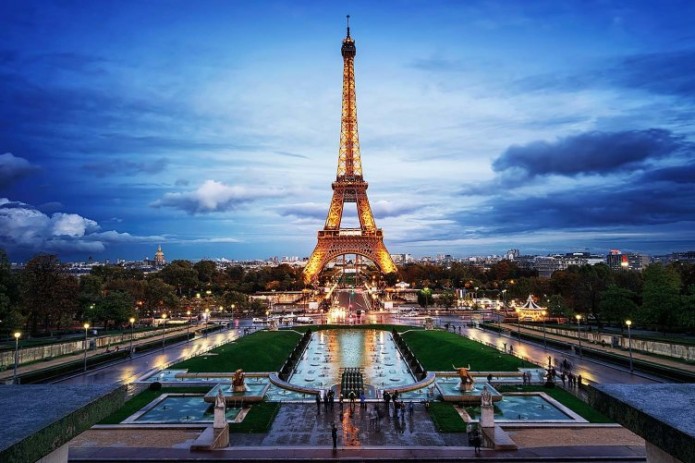 Fransiya Respublikasi
Fransiya sanoati tarkibida mashinasozlik, kimyo va neft-kimyo, qora va rangli metallurgiya hamda oziq-ovqat sanoatlari yetakchi ahamiyatga ega. Mamlakat avtomobil, kema, samolyot, dastgohlar, mineral o‘g‘itlar, soda, polimerlar, parfyumeriya va kosmetika, vino, pishloq va boshqa ko‘plab mahsulotlarni ishlab chiqarish va jahon bozoriga yetkazishda alohida ajralib turadi.
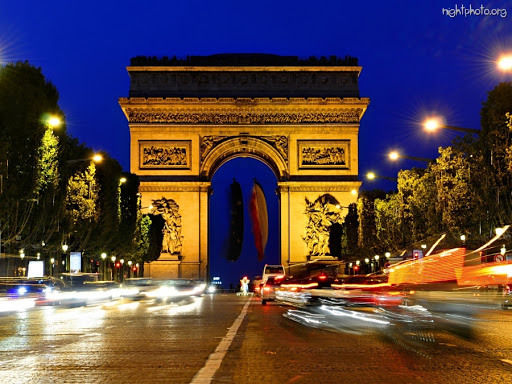 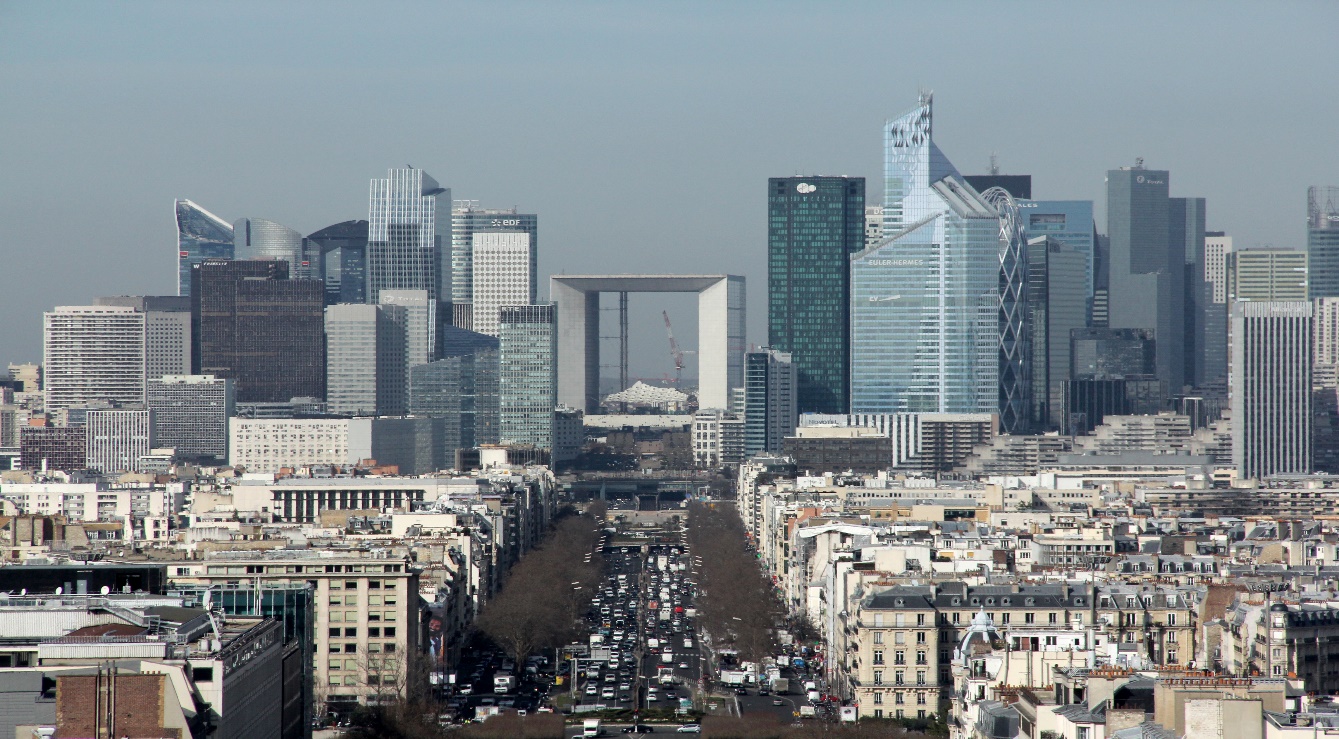 Fransiya Respublikasi
ПРВ
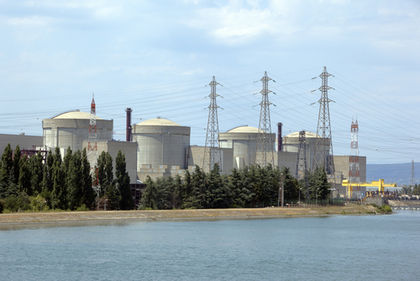 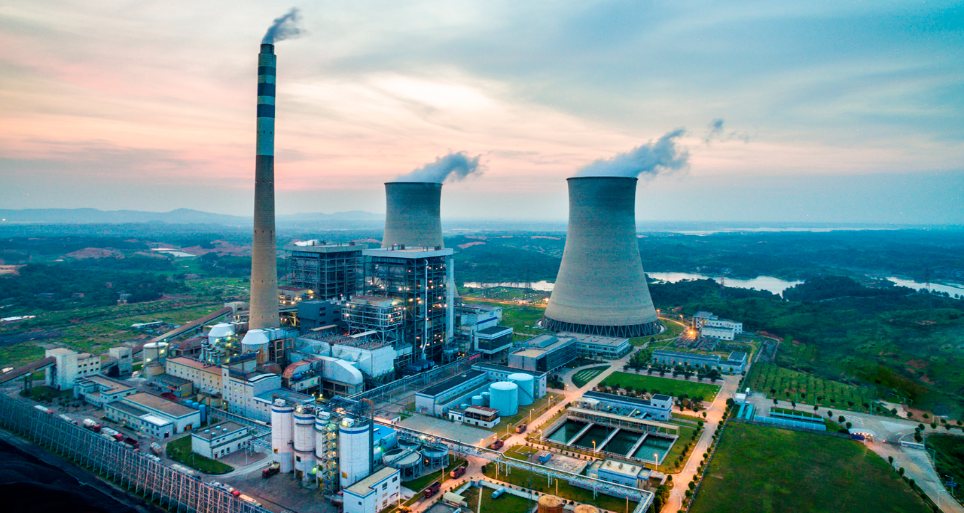 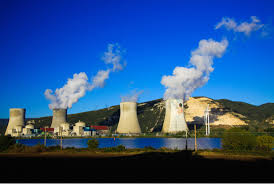 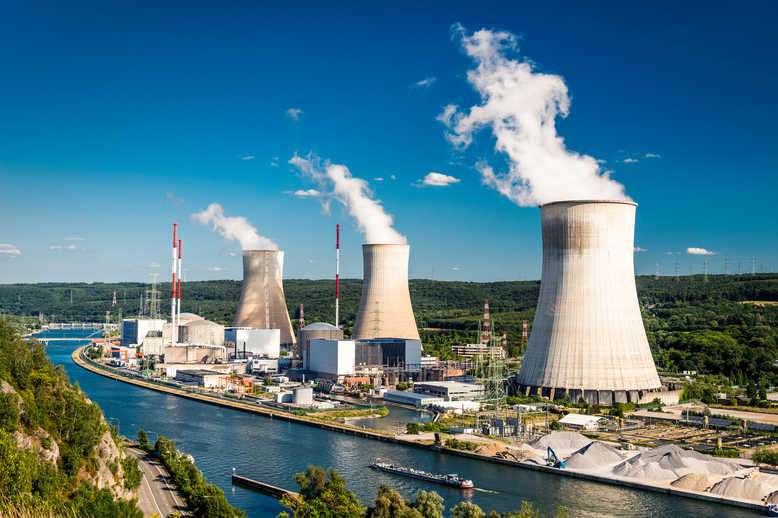 Fransiya Respublikasi
ПРВ
Qishloq xo‘jaligining yetakchi tarmog‘i go‘sht-sut chorvachiligi hisoblanadi. Asosiy qishloq xo‘jalik ekinlari: bug‘doy, qandlavlagi, kartoshka, makkajo‘xori, uzum, zig‘ir. Ayniqsa uzumchilik hamda vinochilik sohalarida Fransiya ishlab chiqarish hajmi va mahsulotlarning an’anaviy sifati bilan butun dunyoga mashhur.
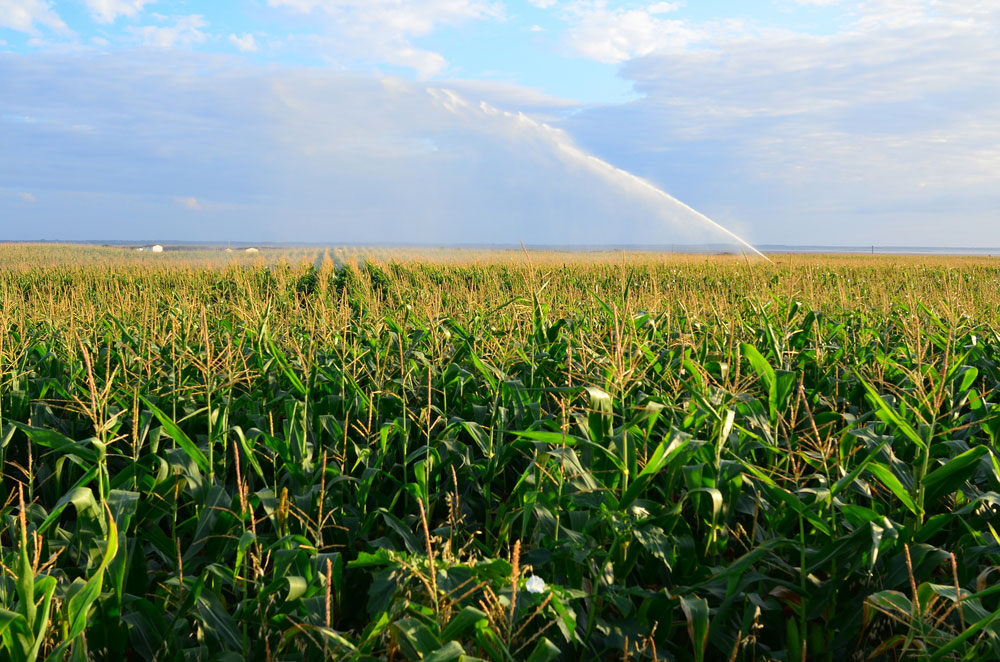 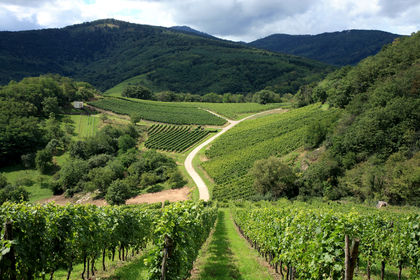 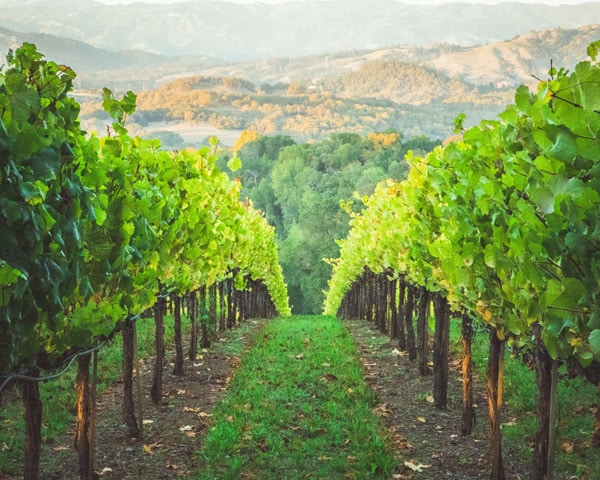 Germaniya Federativ Respublikasi
Fransiya Respublikasi
Dengiz sayozliklarida marikultura, ya’ni turli dengiz organizmlarini sun’iy ravishda ko‘paytirish yaxshi rivojlangan.
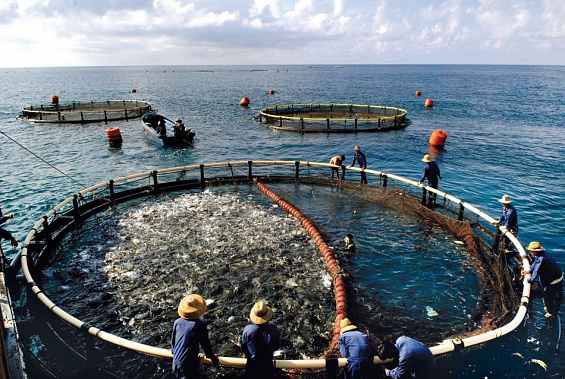 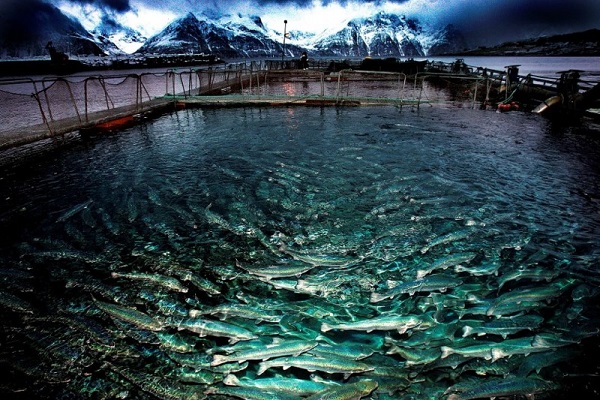 Fransiya Respublikasi
Germaniya Federativ Respublikasi
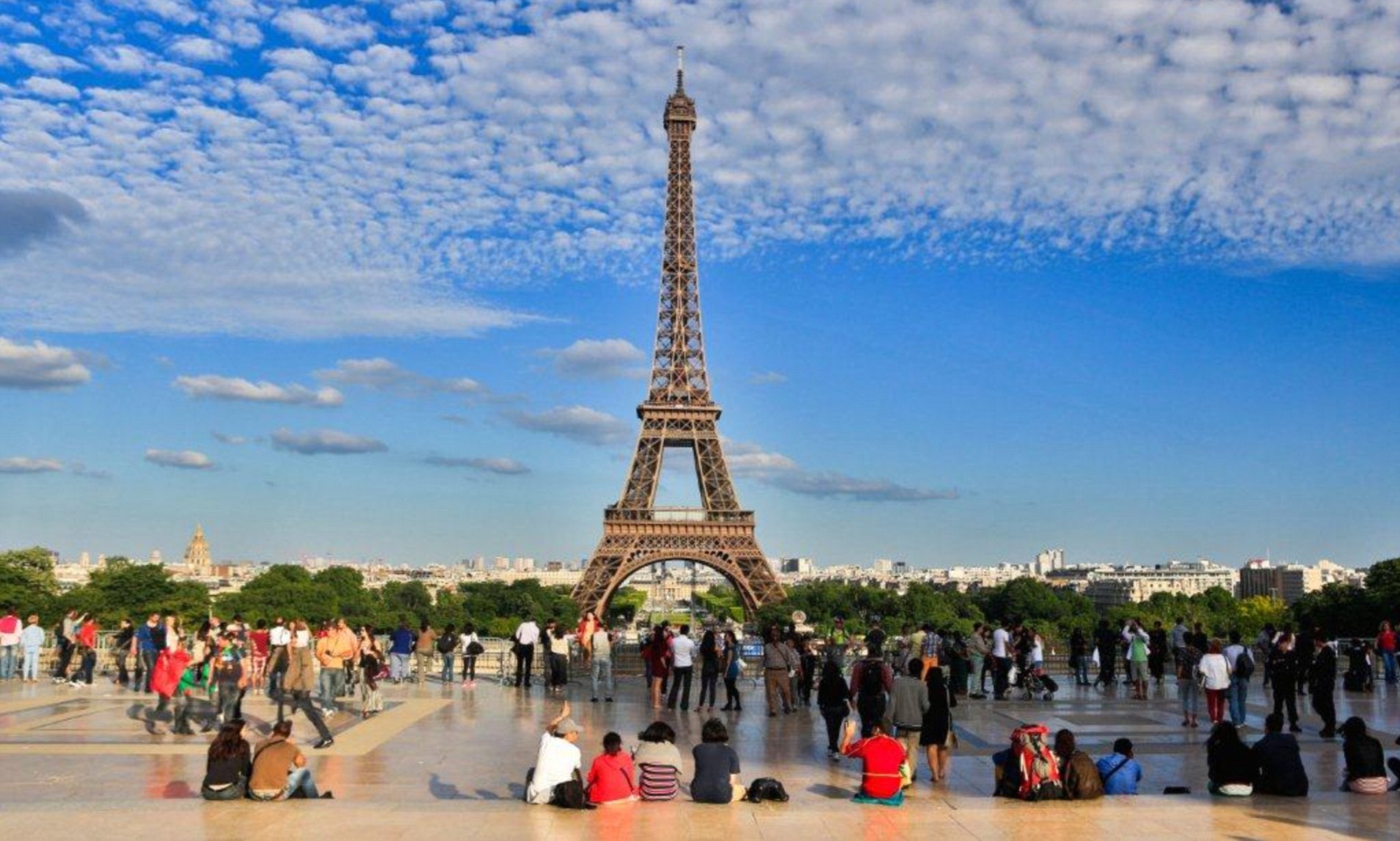 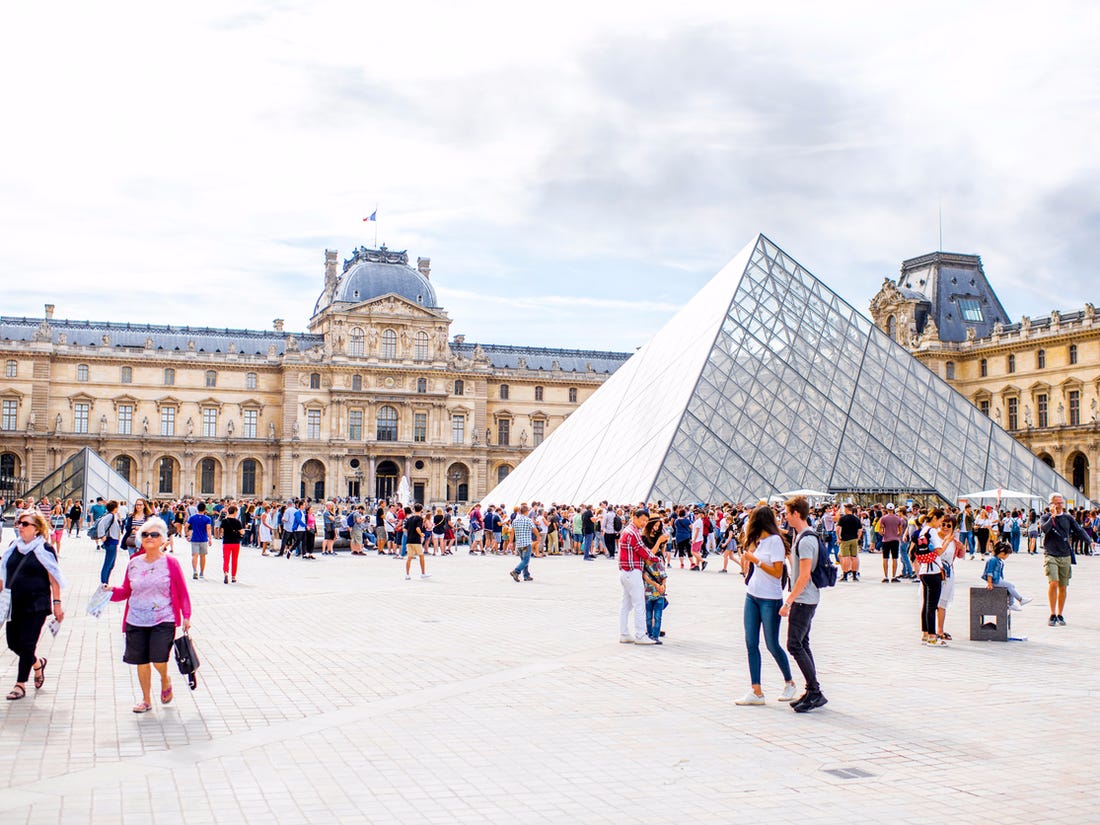 Fransiya Respublikasi
Germaniya Federativ Respublikasi
Parijdagi Luvr muzeyi dunyo bo‘yicha tashrif buyuruvchilar soni jihatidan yetakchi o‘rin egallaydi .
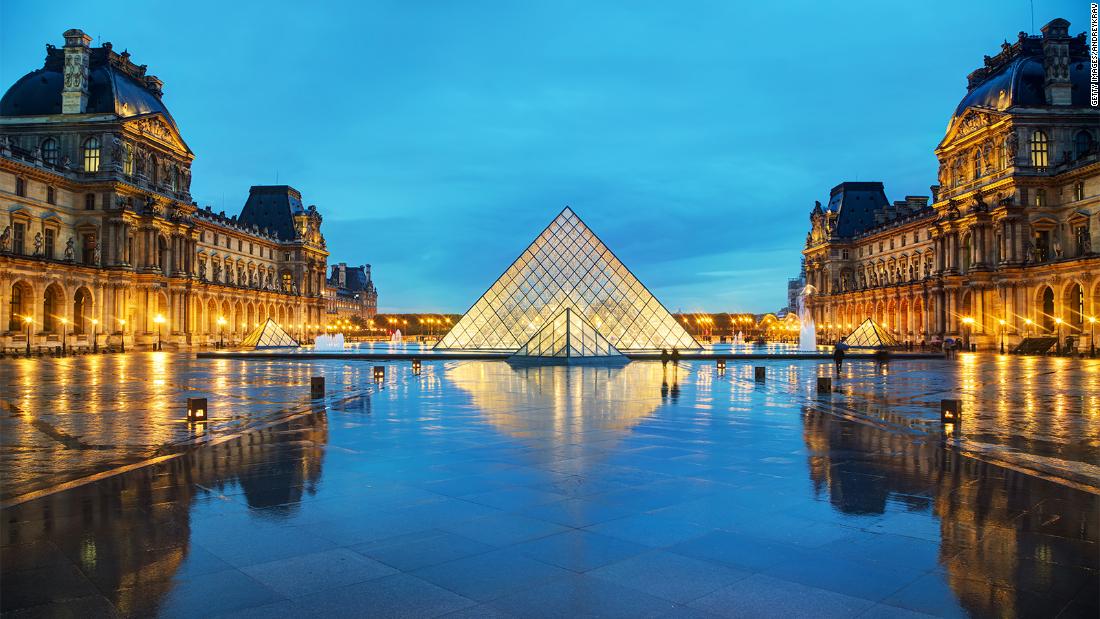 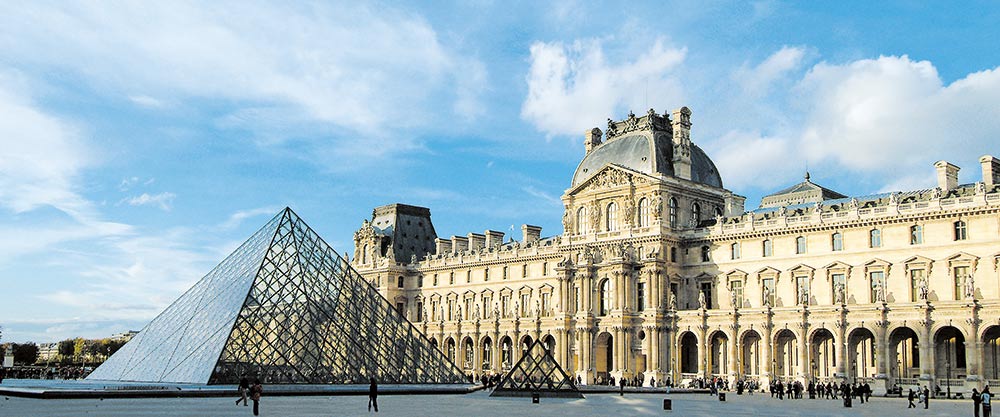 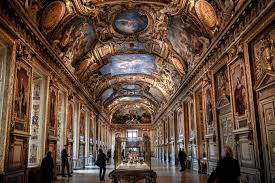 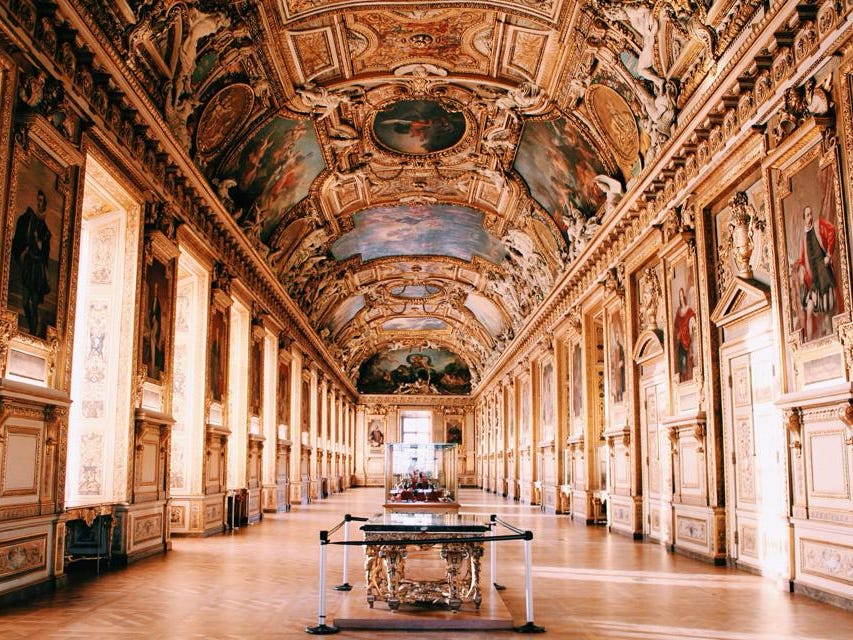 Mustahkamlash
1. Fransiya Yevropa qit’asining …….. joylashgan.
2. Fransiyaga quruqlikdagi eng uzun chegaradosh davlatlardan biri bu …….
3. Fransiya hududining 2/3 qismini …… egallagan.
4. Fransiyaning eng uzun daryosi ……..
5. Fransiya aholisining diniy tarkibida …….. lar yetakchilik qiladi.
6. Fransiya elektr energetikasida ……lar birinchi darajali ahamiyatga ega.
7. ……. mashhur madaniy obyektlarning ko‘pligi bilan ajralib turibdi.
Katoliklar
Parij
Germaniya
AES
Tekisliklar
G‘arbiy qismida
Luara
Mustaqil bajarish uchun topshiriqlar
1. Darslikdagi “Fransiya Respublikasi” mavzusini o‘qing.
2. Mavzu yuzasidan berilgan savollarga javob yozing.
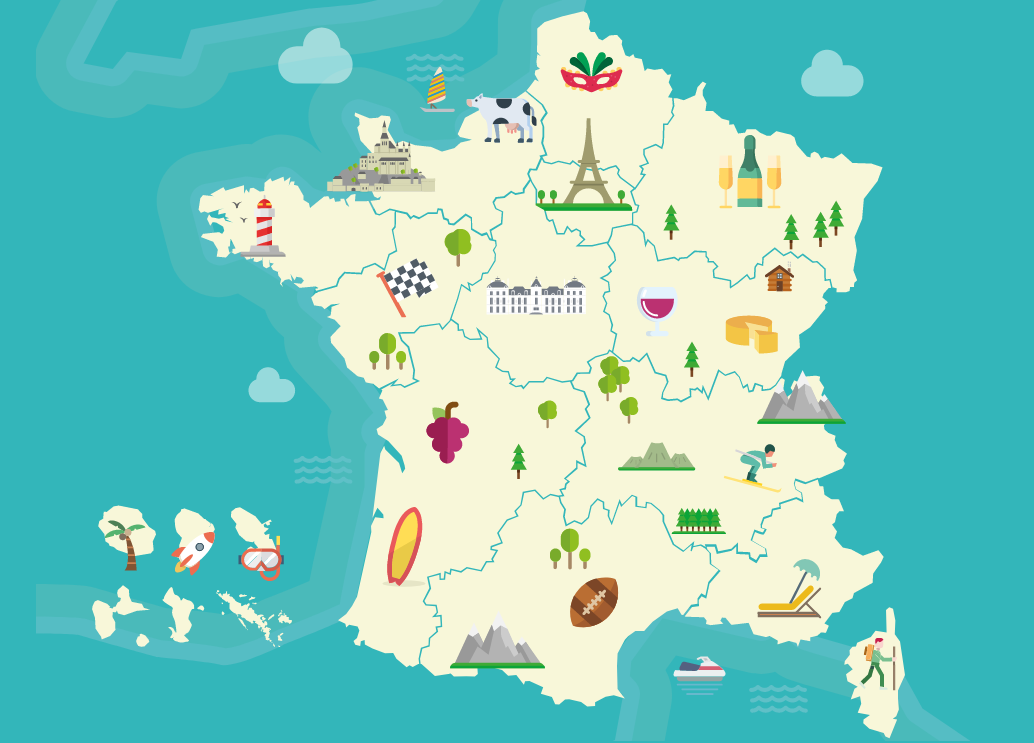 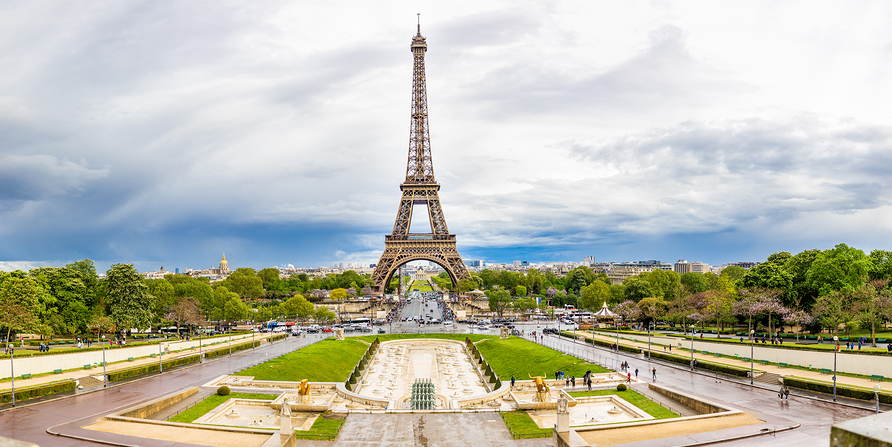